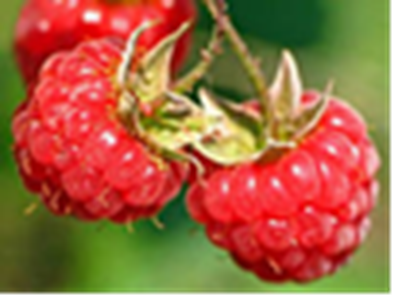 Звук [м].
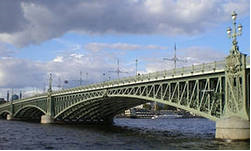 Просекова Т.Н.
Отгадай:
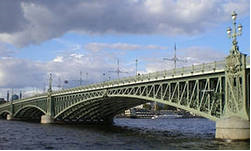 Жидкое, а не вода, Белое, а не снег.(Молоко)
Бусы красные висятИз кустов на нас глядят,Очень любят бусы этиДети, птицы и медведи.(Малина)
Над рекой, поперек,Великан врастяжку лег.Через реку по спинеОн ходить позволил мне.(Мост)
Повтори отгадки, протягивая 1-й звук: мммммолоко, …
Какой звук слышишь?
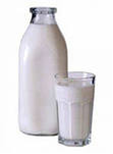 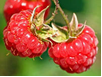 Просекова Т.Н.
Звук «М» (не «мь», не «эм», не «мэ»).
Артикуляция звука:
 Взрослый показывает перед зеркалом и объясняет ребенку артикуляцию звука [М].
 Когда мы произносим звук [М]:
- губки сомкнуты и не дают пройти воздуху;
- воздух выходит через нос;
- горлышко «работает»:  дрожит(проверяем, приложив ладонь к горлышку).
Характеристика звука.
  звук [м] — согласный, так как есть преграда: губы;
-твердый (любит рисовать синий лёд и играть твердыми предметами),  обозначаем синим цветом.
-звонкий, так как в горлышке работает звоночек.
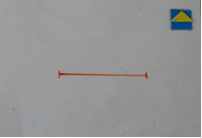 Просекова Т.Н.
Упражнение «Хлопни в ладошки».

   Ребенок стоит спиной к взрослому,взрослый произносит ряд звуков, слогов, слов и просит ребенка хлопнуть в ладошки в том случае, если он услышит звук [М]:
    м, а, у, м, м, и; 
    ам, ар, ор, ом, ма, му, ка, са, мы;
   мак, Оля, муха, дом, суп, мука;
Просекова Т.Н.
Взрослый предлагает ребенку внимательно прослушать и повторить «ам», при этом ребенок должен почувствовать смыкание губ при произнесении звука [М];
    покажи столько пальчиков, сколько звуков услышал; 
    назови первый, затем второй звуки; 
    выложи  «ам» из звуковых карточек. 
Аналогично: ум,  ма,  му;  
Внимание! Звук «м» протягиваем!
Просекова Т.Н.
Проверь себя:
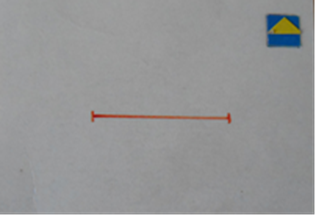 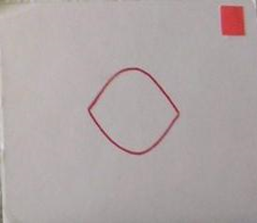 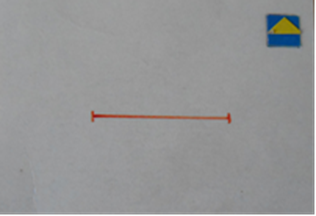 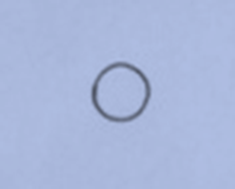 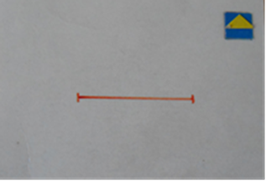 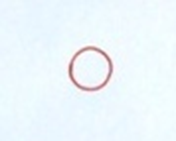 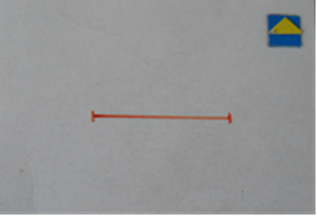 Просекова Т.Н.
Помоги мальчику найти картинки для каждой схемы:  альбом, маска, самолёт.
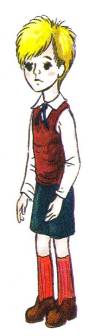 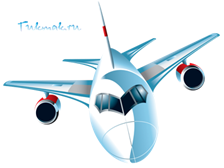 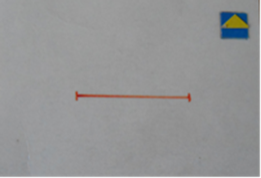 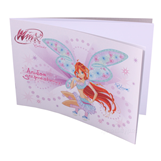 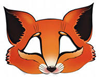 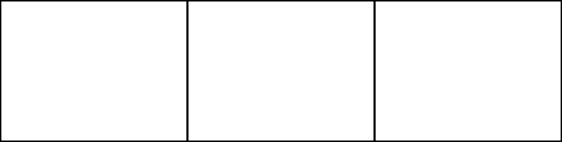 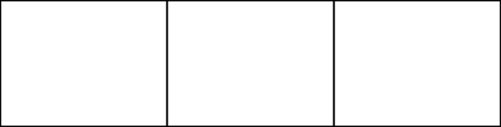 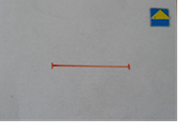 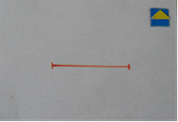 Просекова Т.Н.
Ищем слова на звук «м» на кухне, в комнате, на улице: ммммасло, ммммолоко, мммороженое, мммакароны.
Внимание! Звук должен быть только твердый! Например: в слове «молоко» звук твердый, а в слове «мёд»-мягкий ( «мь»), так как гласные «я,е,ё,ю,и» смягчают согласные звуки.
Нарисуй или наклей в тетрадь  картинки со звуком «м» в начале, в середине, в конце слова.
Просекова Т.Н.
Молодец!
Просекова Т.Н.